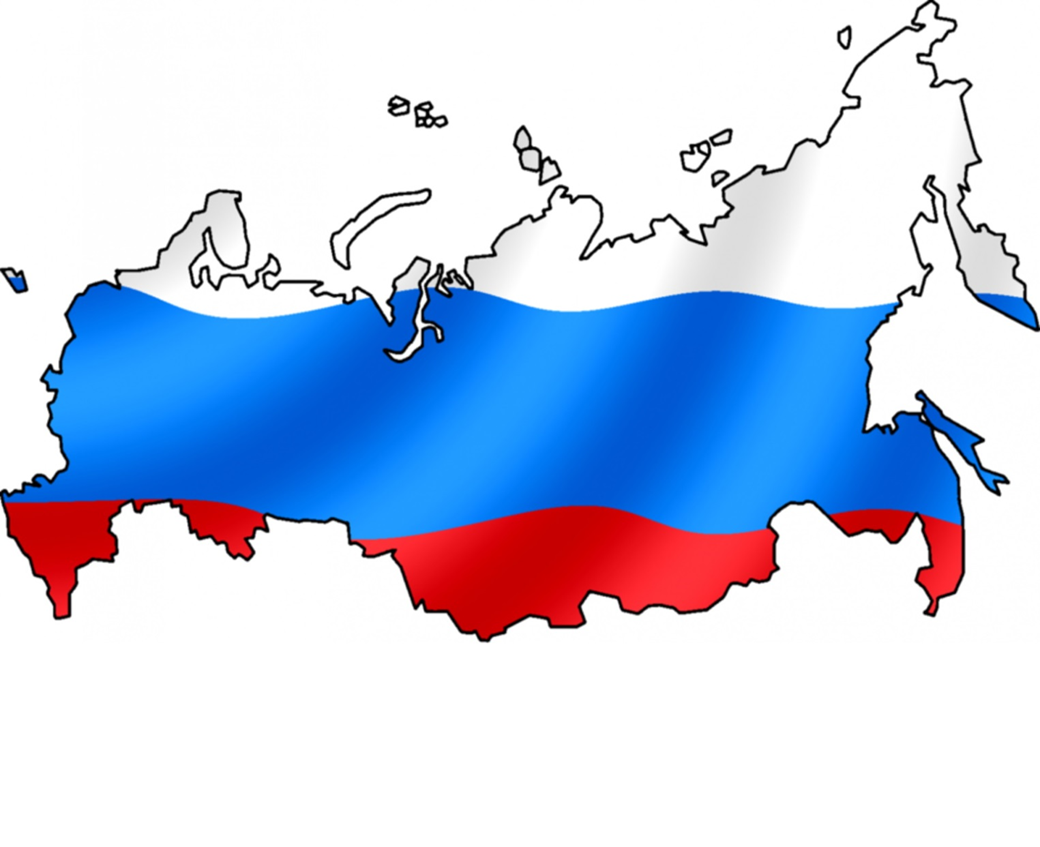 русский язык 
седьмой класс
ПАСХА
ТРАДИЦИОННЫЕ ПАСХАЛЬНЫЕ БЛЮДА
КУЛИЧ (*ускршњи колач)
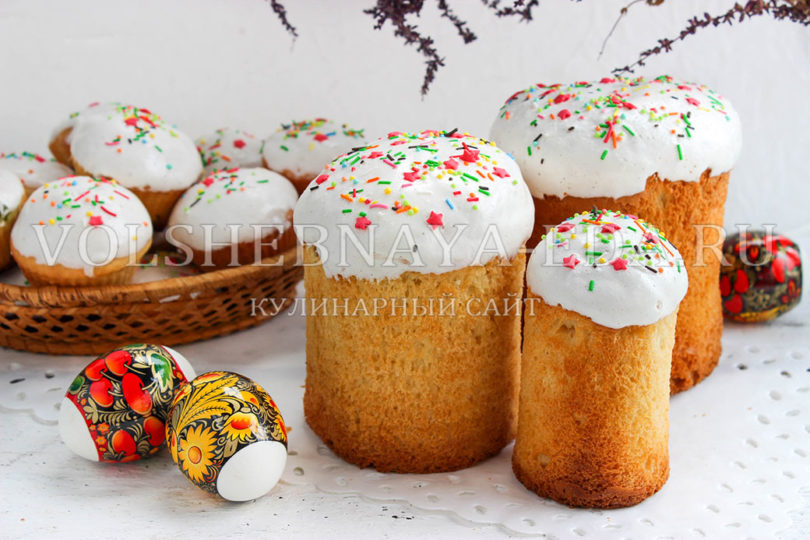 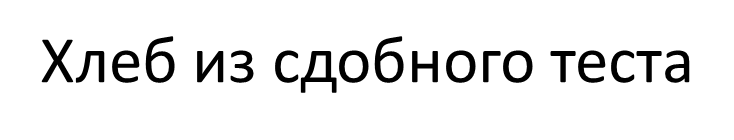 Пасхальные  яйца
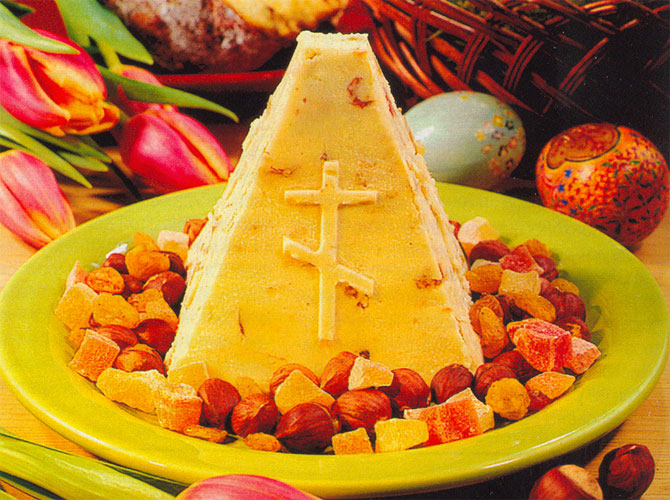 Пасха 
Сладкое блюдо из творога  с цукатами (*кандирано воће) или изюмом (*суво грожђе).
Пасха - рецепты
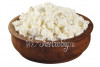 200 граммов творога, 400 граммов масла, 150 граммов сахарной пудры, 250 граммов сметаны, 250 граммов цукатами
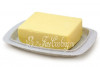 200 грама младог сира, 400 грама маслаца,150 грама шећера у праху,250 грама павлаке,250 грама канд. воћа,
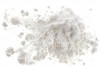 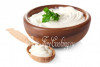 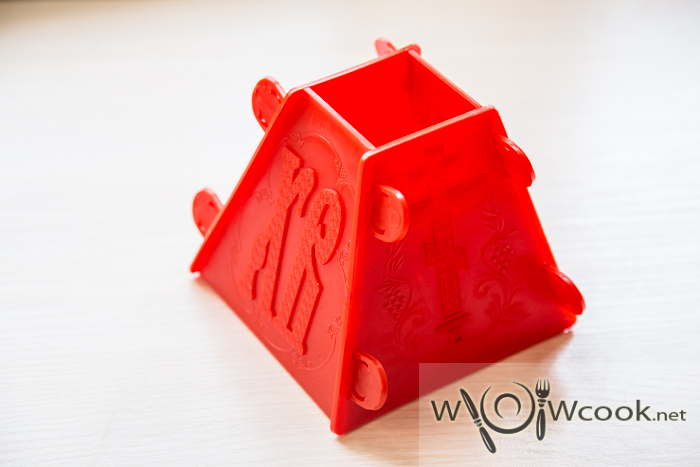 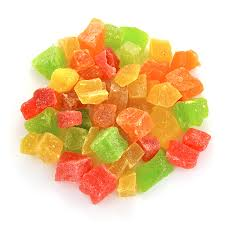 форма для приготовления пасхи
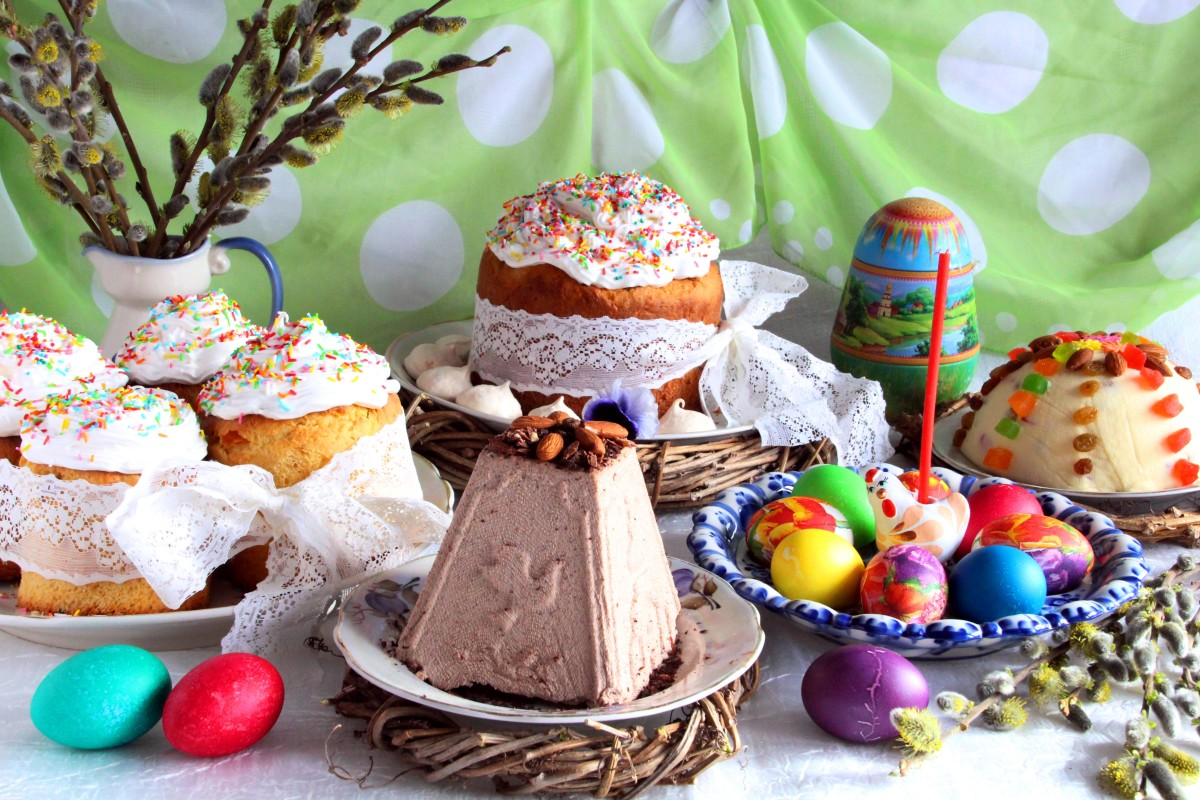 ДОМАШНЕЕ ЗАДАНИЕ:
1.  РЕШИТЕ ЗАГАДКУ:
Может и разбиться,
Может и свариться,
Если хочешь, в птицу
Может превратиться.
Что это такое?
2. Послушайте и прочитайте текст диалога „У Дорониных на Пасху“
Стр. 90. и 91.

3. Напишите какие блюда у вас дома готовят на Пасху!